Agenda Item 11: FY25-FY30 Strategic Plan Final Draft
SMART Strategic Plan
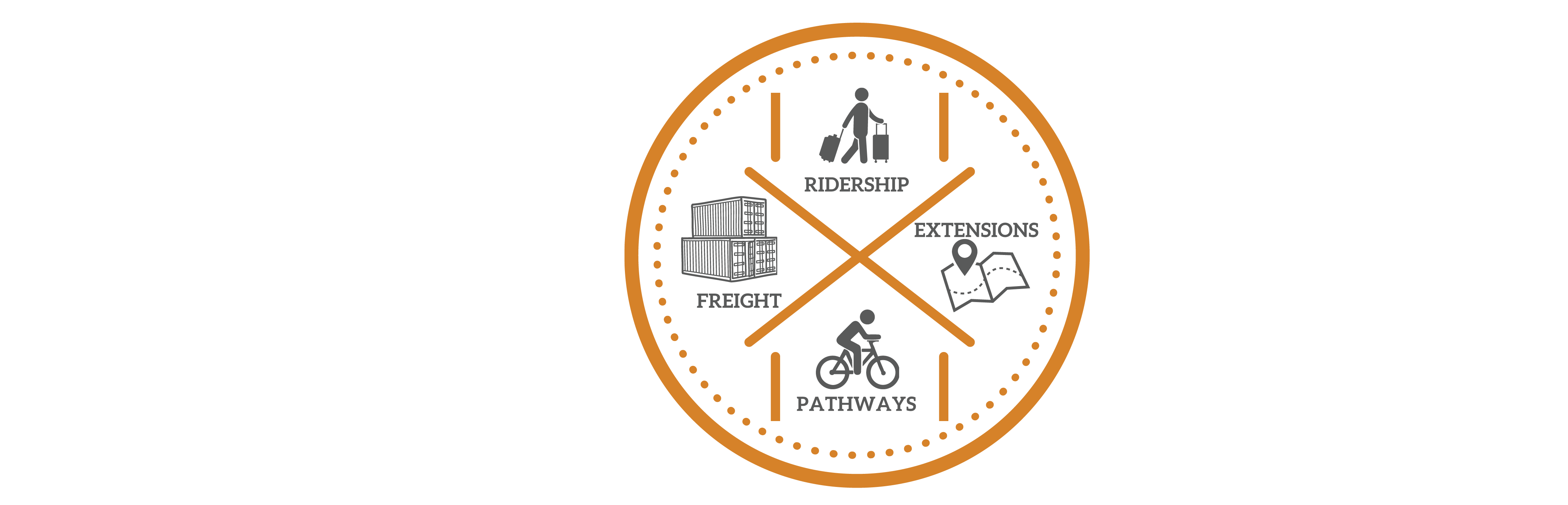 Defines the strategic direction of the organization
Establishes goals, objectives, and actions in line with SMART’s vision and mission
Promotes collaboration, collective responsibility, and accountability
2019 Strategic Plan adopted in November 2019; updated every 5 years
New Strategic Plan: FY2025 – FY2030
December 18, 2024
2
2024 Strategic Planning Process
Outreach Process
3
December 18, 2024
2024 Strategic Plan Timeline
4
December 18, 2024
Summary of Revisions to Plan
Added: Goal Statements to Executive Summary
Added: Expand outreach to seniors and persons with disabilities and provide information to organizations that provide services to these groups.
Added: Joint Marketing among North Bay Transit Agencies
Added: Explore adding solar panels at the Rail Operations Facility or other SMART-owned facilities
Revised Action: “Complete the environmental clearance and the preliminary engineering for the Puerto Suello Hill Pathway in San Rafael”
Revised Action: “Pursue addition of a Geyserville station halfway between Cloverdale and Healdsburg to enhance value of the investment in the railroad through northern Sonoma County”
Revised fare revenues to match ridership projections
Added text explaining fare policies that prioritize ridership over farebox recovery ratio, and the use of investment per passenger mile as a measure
Added Appendix C: Fiscal Scenarios beyond 2029
December 18, 2024
5
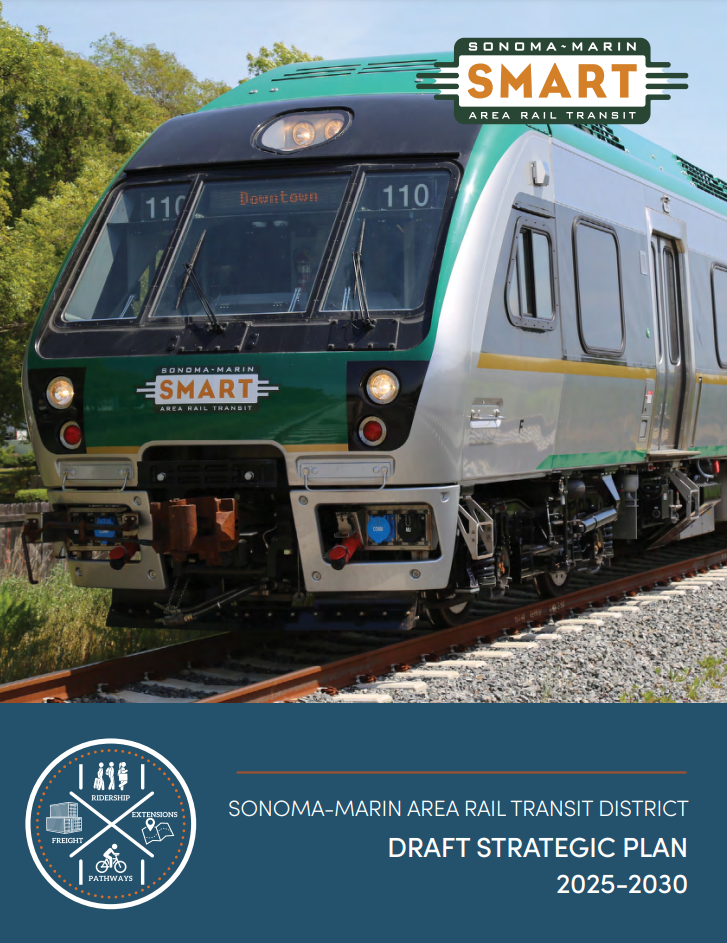 Final Draft Documents
Final SMART Strategic Plan 2025-2030
Appendix A - Outreach Summary
Appendix B - Revenues and Expenditures by Fiscal Year
Appendix C – Fiscal Scenarios beyond 2029
Posted online at: sonomamarintrain.org/strategic-plan
December 18, 2024
6
Recommendation:Adoption of the FY25-FY30 SMART Strategic Plan


Questions?
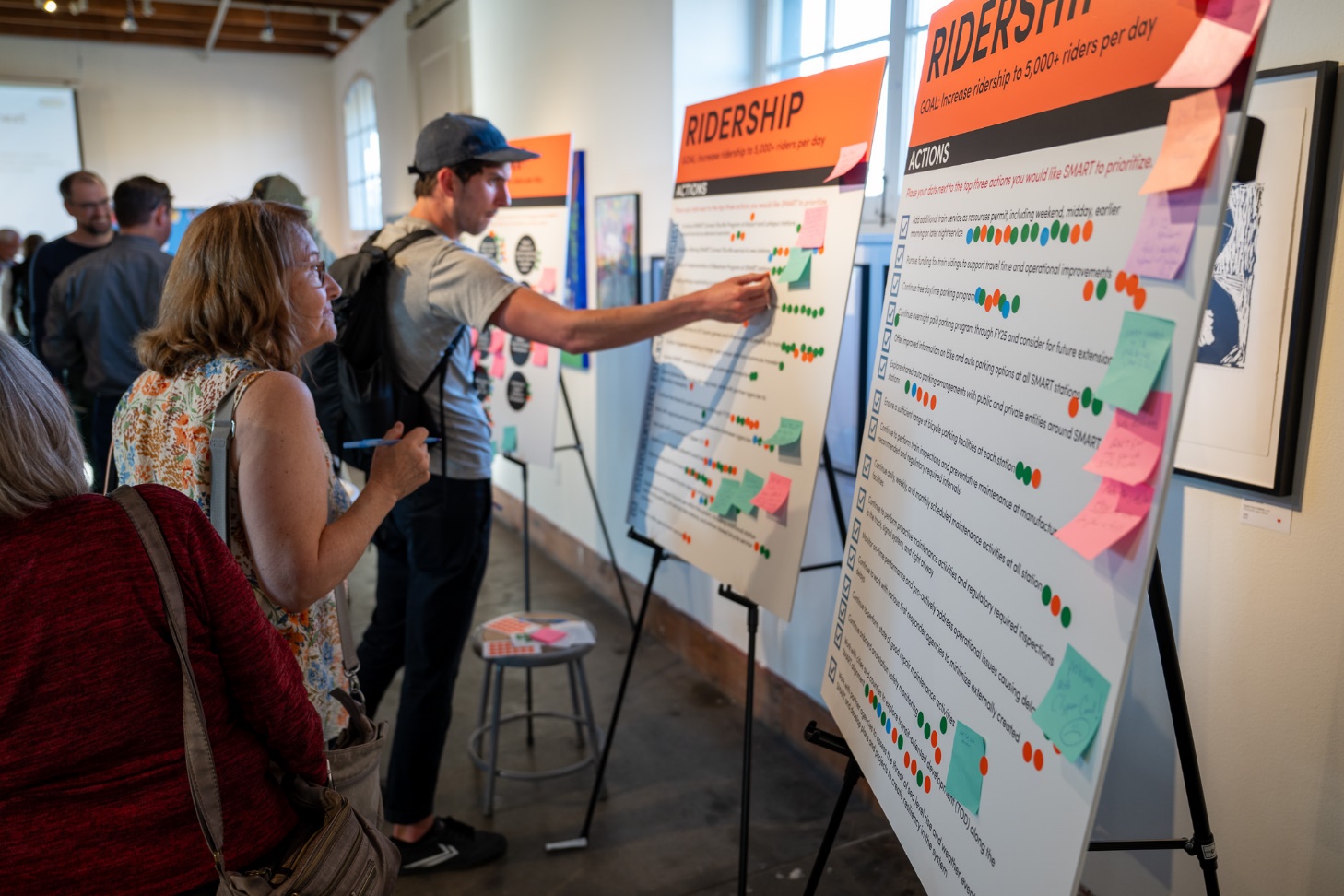 December 18, 2024
7
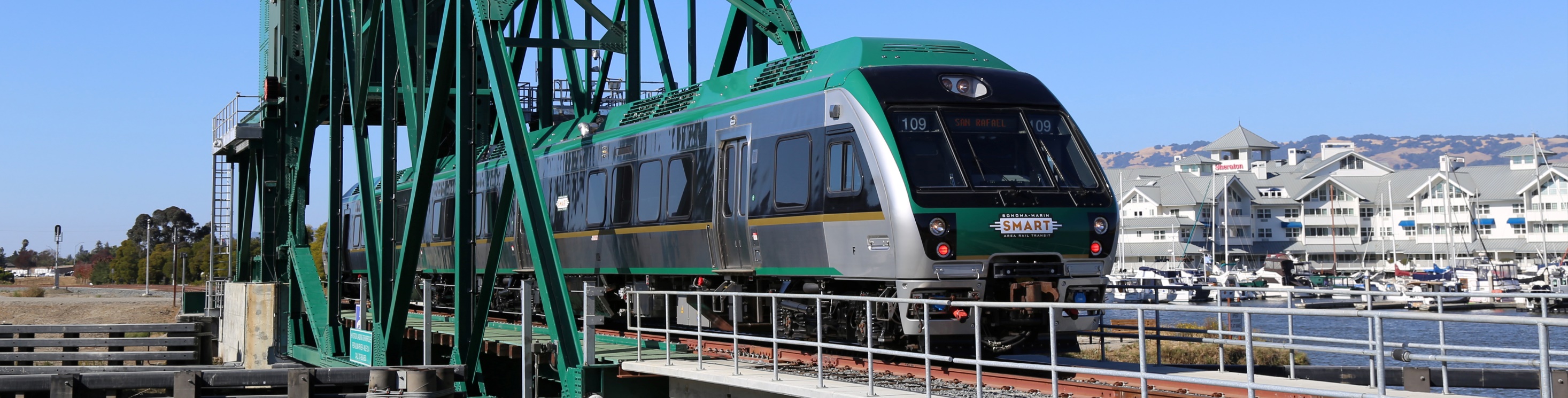 www.sonomamarintrain.org
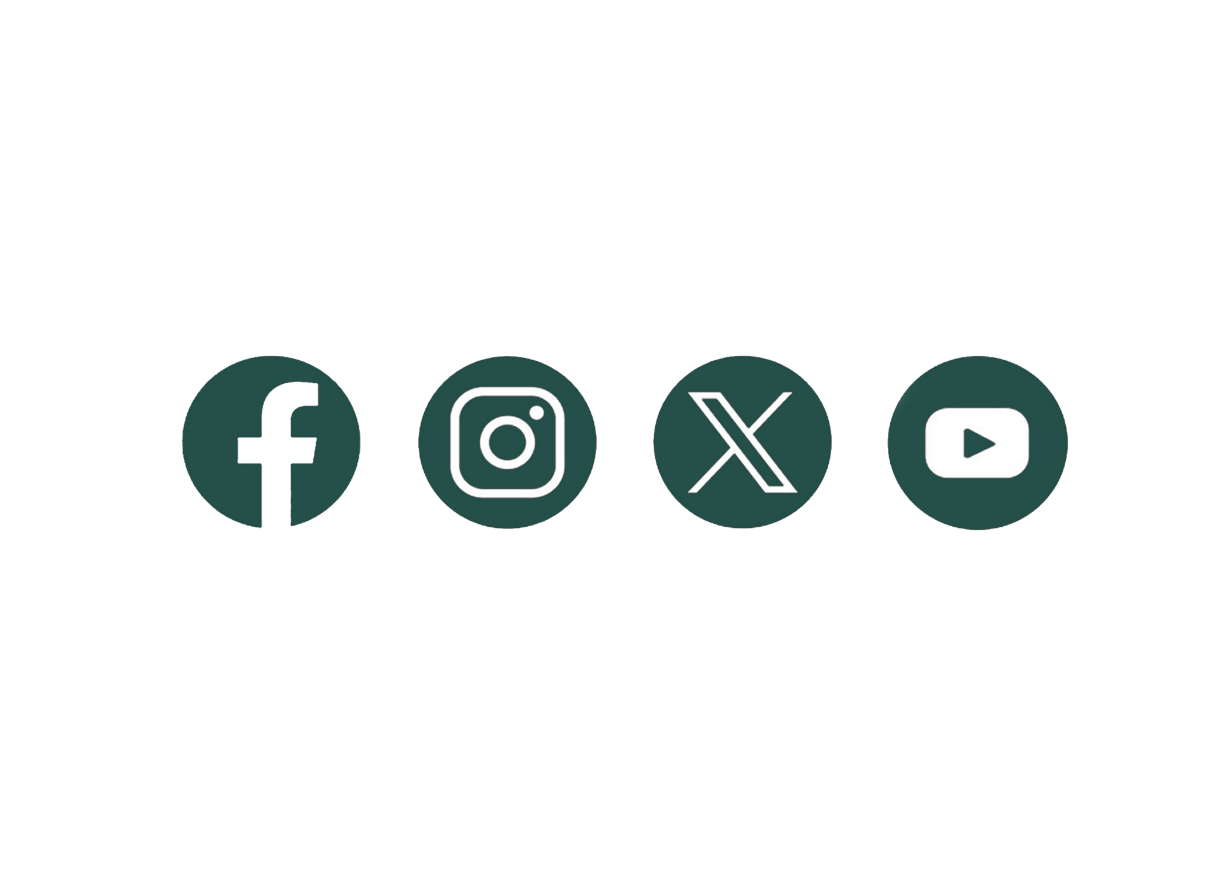 Customer Service:
CustomerService@sonomamarintrain.org
(707) 794-3330
8
December 19, 2024
8